KICK-OFF MEETING
5. Ausschreibung COIN-Aufbau
16. Juli 2014
Agenda
Begrüßung und Vorstellung der FFG

Ergebnisse der Ausschreibung

Vorstellungsrunde der Projekte

Von der Jury zum Vertrag: Die wichtigsten Schritte bis zur Startrate

Zwischenevaluierung und Berichtswesen

Kostenabrechnung

Fragerunde
Österreichische Forschungsförderungsgesellschaft | Sensengasse 1 | 1090 Wien | www.ffg.at
1
KURZVORSTELLUNG DER FFG
Österreichische Forschungsförderungsgesellschaft | Sensengasse 1 | 1090 Wien | www.ffg.at
2
Mission Strukturprogramme
Strukturelle Voraussetzungen für erfolgreiche Forschung, Entwicklung und Innovation verbessern
Tragfähige Netzwerke und Kooperationen in der Zusammenarbeit von Wissenschaft und Wirtschaft unterstützen
Forschungs- und technologieorientierte Humanressourcen fördern, um Kompetenzen in Wissenschaft und Wirtschaft besser zum Einsatz zu bringen 
Exzellenz in österreichischen und europäischen Innovationssystemen ermöglichen
Österreichische Forschungsförderungsgesellschaft | Sensengasse 1 | 1090 Wien | www.ffg.at
3
COIN-Aufbau
Ergebnisse
ergebnisse
Österreichische Forschungsförderungsgesellschaft | Sensengasse 1 | 1090 Wien | www.ffg.at
5
Bundesländerverteilung
HauptantragstellerInnen
Österreichische Forschungsförderungsgesellschaft | Sensengasse 1 | 1090 Wien | www.ffg.at
6
Bundesländerverteilung
HauptantragstellerInnen inkl. PartnerInnen
Österreichische Forschungsförderungsgesellschaft | Sensengasse 1 | 1090 Wien | www.ffg.at
7
[Speaker Notes: 77 Projektbeteiligte bei Antragstellung, 30 Projektbeteiligungen bei Förderung]
verteilung nach Organisationstyp
Österreichische Forschungsförderungsgesellschaft | Sensengasse 1 | 1090 Wien | www.ffg.at
8
COIN-Aufbau
Vorstellungsrunde
Vorstellungsrunde Projekte
Tirol
(co)Operation SKD

Kooperation zum Kompetenzaufbau „Hochwertige Produkte aus Algen“ – Screening, Kultivierung, Downstreaming

- MCI Management Center Innsbruck GmbH
- FH OÖ Forschungs & Entwicklungs GmbH
- ADSI-Austrian Drug Screening Institute
Österreichische Forschungsförderungsgesellschaft | Sensengasse 1 | 1090 Wien | www.ffg.at
10
Vorstellungsrunde Projekte
Steiermark
AMCC

Aufbau eines Kompetenzzentrums für die Qualitätsbeurteilung von Aluminiumschmelzen

- Österreichisches Giesserei-Institut, Verein f. prakt. Giessereiforschung (ÖGI)
- Verein zur Förderung der Elektronenmikroskopie
Österreichische Forschungsförderungsgesellschaft | Sensengasse 1 | 1090 Wien | www.ffg.at
11
Vorstellungsrunde Projekte
Wien
onco.expert.net.

Aufbau eines Netzwerkes zur Vereinigung von Expertise und Ressourcen in der onkologischen Wirkstoffentwicklung

CESAR Central European Society for Anticancer Drug Research - EWIV
Österreichische Forschungsförderungsgesellschaft | Sensengasse 1 | 1090 Wien | www.ffg.at
12
Vorstellungsrunde Projekte
Wien
DiseaseTissue

Entwicklung von Krankheitsmodellen in Tissue Engineering Bioreaktoren 

Fachhochschule Technikum Wien
Österreichische Forschungsförderungsgesellschaft | Sensengasse 1 | 1090 Wien | www.ffg.at
13
Vorstellungsrunde Projekte
Wien
Acoustic Center.at

Lösung akustischer Probleme des Leichtbaus im erweiterten Frequenzbereich zur Sicherung der Schutzfunktion von Gebäuden

Holzforschung Austria -  Österreichische Gesellschaft für Holzforschung
Österreichische Forschungsförderungsgesellschaft | Sensengasse 1 | 1090 Wien | www.ffg.at
14
Vorstellungsrunde Projekte
Wien
REHABitation

Rehabilitation und Prävention im häuslichen Umfeld als qualitätssteigernde und kostenreduzierende Maßnahmen

Fachhochschule Technikum Wien
Österreichische Forschungsförderungsgesellschaft | Sensengasse 1 | 1090 Wien | www.ffg.at
15
Vorstellungsrunde Projekte
Wien
SENSES

Neuartiges VOC-Screening für toxikologisch u/o organoleptisch relevante Spurenkomponenten

Österreichisches Forschungsinstitut für Chemie und Technik
Österreichische Forschungsförderungsgesellschaft | Sensengasse 1 | 1090 Wien | www.ffg.at
16
Vorstellungsrunde Projekte
Wien
BiGa-NET

Biogasnetzwerk Österreich – F&I für KMU zur Sicherung der Wettbewerbsfähigkeit

- Industriewissenschaftliches Institut
- Güssing Energy Technologies GmbH
Österreichische Forschungsförderungsgesellschaft | Sensengasse 1 | 1090 Wien | www.ffg.at
17
Vorstellungsrunde Projekte
Oberösterreich
ReSSL

Research Group for Surgical Simulators Linz

- FH OÖ Forschungs & Entwicklungs GmbH
- Hochschule für Technik, Wirtschaft und Kultur Leipzig
Österreichische Forschungsförderungsgesellschaft | Sensengasse 1 | 1090 Wien | www.ffg.at
18
Vorstellungsrunde Projekte
Oberösterreich
SOLEX

Solare Exergiebereitstellung 

- Austria Solar Innovation Center – ASIC
- FH OÖ Forschungs & Entwicklungs GmbH
Österreichische Forschungsförderungsgesellschaft | Sensengasse 1 | 1090 Wien | www.ffg.at
19
Vorstellungsrunde Projekte
Oberösterreich
Tomo3D

Aufbau eines 3D-Lokalisations-Mikroskopie-Systems für biomedizinische Applikationen

FH OÖ Forschungs & Entwicklungs GmbH
Österreichische Forschungsförderungsgesellschaft | Sensengasse 1 | 1090 Wien | www.ffg.at
20
geförderte ProjektE
Kurzfassungen

Die Kurzfassungen aus dem inhaltlichen Antrag werden ab 11.8. 2014 auf die FFG-Homepage gestellt.
Falls erforderlich, bitte aktualisierte Kurzfassungen als Anhang in einer eCall- Nachricht schicken!
Österreichische Forschungsförderungsgesellschaft | Sensengasse 1 | 1090 Wien | www.ffg.at
21
COIN-Aufbau
Von der Jury zum Vertrag
Von der Jury zum Vertrag
Die wichtigsten Schritte bis zur Startrate
Förderungsempfehlung durch Jury
Förderungsentscheidung durch zuständige Ministerien
Zusendung Vertragsentwurf per eCall
Annahme Vertragsentwurf via eCall bis 1 Monat nach Erhalt
Bei Auflagen vor Vertrag: Überarbeitung der Projektbeschreibung/Kostenplan
Prüfung Auflagen durch FFG
Zusendung Förderungsvertrag per eCall und per Post
Unterzeichnung des Förderungsvertrags
STARTRATE
Österreichische Forschungsförderungsgesellschaft | Sensengasse 1 | 1090 Wien | www.ffg.at
23
FÖRDERUNGSVERTRAG
Bestandteile Förderungsvertrag:

Förderungsansuchen einschließlich genehmigter Auflagen (gegebenenfalls der überarbeitete Kostenplan)

Vertragsentwurf der FFG

Programmdokument

Ausschreibungsleitfaden 1.1 und Leitfaden für Strukturaufbau 1.1

Leitfaden zur Behandlung der Projektkosten Version 1.3 („Kostenleitfaden“)

Allgemeine Förderungsbedingungen
Österreichische Forschungsförderungsgesellschaft | Sensengasse 1 | 1090 Wien | www.ffg.at
24
Förderungsvertrag
Voraussetzungen für den Abschluss des Förderungsvertrags:
Annahme des Vertragsentwurfs per eCall innerhalb von 4 Wochen
Projektstart ist änderbar
frühester Projektstart: 1.3.2014
spätester Startzeitpunkt: 1.11.2014 
Projektstart immer der 1. eines Monats

Erfüllung der Auflagen vor Vertrag im eCall
Überarbeitung Projektbeschreibung Änderungen farblich markieren
oder Stellungnahme: upload als pdf-File

Der Förderungsvertrag wird durch die FFG erstellt und ist nicht verhandelbar.
Österreichische Forschungsförderungsgesellschaft | Sensengasse 1 | 1090 Wien | www.ffg.at
25
AUFLAGENERFÜLLUNG
Nachvollziehbare und überprüfbare Darstellung, wie die Auflagen erfüllt werden. 

Abhängig von der Art der Auflagen:
entweder Erfüllung der Auflagen vor Vertragsabschluss
oder Darstellung der Erfüllung während der Durchführung des Projekts, Nachweis in den Berichten
KONSORTIALVERTRAG
Ein gemeinsamer Konsortialvertrag für alle PartnerInnen

Regelt die Zusammenarbeit aller Partner 
Höhe des Finanzierungsbeitrags 
Regelung der Rechte an den Ergebnissen
Arbeitsbeschreibung, Aufgabenteilung
Erstellung durch FörderungsnehmerIn Musterkonsortialvertrag: http://www.ffg.at/services/rechtliches-service-ffg-muster-konsortialvertrag

Von der Konsortialführung ist im Zuge des 1. Zwischenberichts zu bestätigen, dass ein von allen Partnern rechtsgültig unterschriebener Konsortialvertrag bei der Konsortialführung vorliegt. Die Übermittlung des Konsortialvertrags an die FFG ist nicht erforderlich.
COIN-Aufbau
Berichtswesen
BERICHTSWESEN
Berichtsvorlagen
Vorlagen für die inhaltliche Berichtslegung
Zwischenbericht/Endbericht (Word)
Tabellarische Aufstellung der Auftragsforschungsprojekte (Excel)  im Rahmen des 2. Zwischenberichts
Vorlage für den Tabellenteil „Ist-Abrechnung“ (Excel)
Abrechnung für Projekte OHNE PartnerIn: „Abrechnung detailliert“ (Version 1.2)
Abrechnung für Projekte MIT PartnerIn (Konsortien): „Abrechnung detailliert“ und „Abrechnung kumuliert“ (Version 1.2) 
Informationen über „Ablauf nach Förderungsentscheidung“
Leitfaden für Strukturaufbau-Projekte (Version 1.1)
Vorlagen und Leitfadenwww.ffg.at/coin-aufbau-5-ausschreibung
BERICHTE UND FÄLLIGKEITEN (Bsp. 5-jähriges Projekt)
[Speaker Notes: Hinweis: Bis 2. ZB ist es für alle gleich!!]
RATENAUZAHLUNG (Bsp. 5-jähriges Projekt)
[Speaker Notes: Bis zur 3. Rate für alle gleich]
kostenverlauf
Idealtypischer Kostenverlauf bei einem 5-jährigen Projekt – bei kürzerer Laufzeit ist der Kostenverlauf analog zu planen:
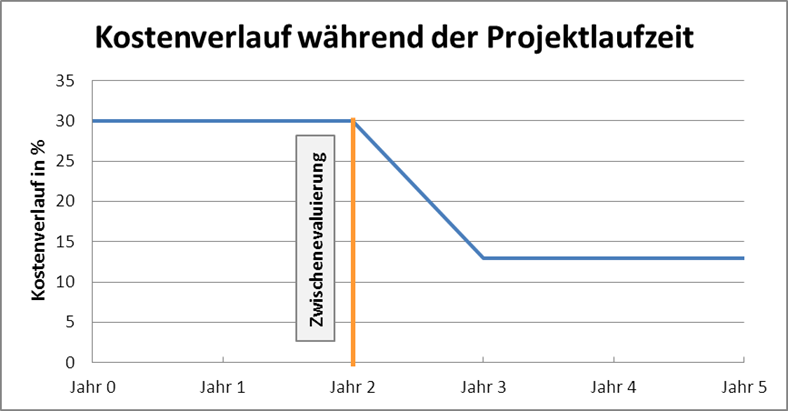 Umfang der Auf- und Ausbauaktivitäten nimmt in der Phase 2 ab, um Ressourcen für die Umsetzung der Folgeprojekte verfügbar zu machen. Die jährlichen Gesamtkosten des Projekts sind daher in der Phase 2 geringer als in Phase 1.
Österreichische Forschungsförderungsgesellschaft | Sensengasse 1 | 1090 Wien | www.ffg.at
Seite 32
RATENSCHEMA
[Speaker Notes: Bis zur 3. Rate für alle gleich]
INHALTLICHER BERICHT
Was ist bei der Erstellung der inhaltlichen Berichte zu beachten?
Nachvollziehbar, übersichtlich, überprüfbar, nach Möglichkeit messbar
Klarer Bezug zum FörderungsantragDarstellungsform des Förderungsantrags beibehaltenWas wurde im Vergleich zum Förderungsantrag erreicht, was nicht?
Klare Darstellung der Abweichungen zum Förderungsantrag Warum? Konsequenzen? Muss die Planung geändert werden?
Ggf. Darstellung, wie Auflagen während der Projektlaufzeit erfüllt werden.
Ausführliche Erläuterung zur Ist-Abrechnung
[Speaker Notes: Letzte Folie KOS]
Berichtsübermittlung
Die gesamte schriftliche Kommunikation zum Projekt erfolgt via eCall

Uploads aller Berichte im eCall  im Anschluss auf „Abschluss“ und „Einreichung abschicken“  erst dann ist der Bericht eingereichthttps://ecall.ffg.at
Österreichische Forschungsförderungsgesellschaft | Sensengasse 1 | 1090 Wien | www.ffg.at
35
Was ist mit der FFG abzustimmen?
Eintritt / Ausfall von PartnerInnen

Änderung bzw. Ausfall von Schlüsselpersonen

Kostenumschichtungen
Österreichische Forschungsförderungsgesellschaft | Sensengasse 1 | 1090 Wien | www.ffg.at
Was ist mit der FFG abzustimmen?
Kostenumschichtungen:

Kostenumschichtungen sind im inhaltlichen Zwischenbericht/Endbericht unter Punkt „Erläuterungen zu Kosten & Finanzierung zu beantragen und begründen 

Kommt es zu einer größeren Kostenumschichtung, so ist zusätzlich zu einer Begründung im Bericht die Kostenumschichtungstabelle (www.ffg.at/kostenumschichtung) als Anhang zum Bericht hochzuladen

Kostenumschichtungen dürfen Auflagen / Kürzungen der Jury nicht widersprechen
Österreichische Forschungsförderungsgesellschaft | Sensengasse 1 | 1090 Wien | www.ffg.at
Was ist mit der FFG abzustimmen?
Kostenumschichtungen:

Geringfügige Kostenumschichtungen
Innerhalb eines Partners: Beträge unter 15% der Gesamtkosten des jeweiligen Partners oder Beträge unter 15.000 EUR.
Zwischen Partnern: Beträge unter 10% der Gesamtkosten des Projekts und Beträge unter 100.000 EUR.
Größere Kostenumschichtungen sind all jene, die nicht mehr als geringfügig eingestuft werden können. Diese müssen im Zuge der Berichtslegung beantragt werden (im Falle eines Konsortiums mit allen Partnern abzustimmen).
Österreichische Forschungsförderungsgesellschaft | Sensengasse 1 | 1090 Wien | www.ffg.at
Weiteres vorgehen
Annahme des Vertragsentwurfs (FN)
innerhalb von 4 Wochen 
Erfüllung der Auflagen vor Vertrag (FN)
innerhalb von 4 Wochen
Erstellung des Förderungsvertrags (FFG)
wird von der FFG an FN übermittelt (per eCall und per Post)
Unterzeichnung und Retournierung des Förderungsvertrags (FN)
wird von FN und allen KonsortialpartnerInnen unterzeichnet
Auszahlung der Startrate (FFG)
die Startrate wird von der FFG angewiesen
Start des Projekts gemäß Förderungsvertrag; jeweils  am 1. des Monats, spätestens am 1.11.2014
FN = FörderungsnehmerIn
Österreichische Forschungsförderungsgesellschaft | Sensengasse 1 | 1090 Wien | www.ffg.at
COIN-Aufbau
Zwischenevaluierung
Zwischenevaluierung
Phase 1 endet nach Ablauf des 2. Förderungsjahres  im Anschluss findet eine Zwischenevaluierung vor Ort statt
ggf. werden externe ExpertInnen hinzugezogen
Stop-or-Go Entscheidung
Österreichische Forschungsförderungsgesellschaft | Sensengasse 1 | 1090 Wien | www.ffg.at
Seite 41
Zwischenevaluierung
Was wird geprüft?
Umfassende Bewertung des bisherigen Verlaufs und der geplanten Weiterführung 
Beiträge zu den Programmzielen
Was läuft besonders gut? Wo gibt es Schwierigkeiten?
ggf. Auflagen der Jury
Prüfung der Folgeprojekte
Prüfung der Kostennachweise
Österreichische Forschungsförderungsgesellschaft | Sensengasse 1 | 1090 Wien | www.ffg.at
Seite 42
Zwischenevaluierung
Folgeprojekte:
Folgeprojekte sind Folge des „Aufbau“-Projekts und müssenFEI- Projekte sein, die inhaltlich auf den Kompetenzaufbau zurückzuführen sind (Auftragsforschung)
Nachweis von Folgeprojekten im Ausmaß von  mind. 10% der Gesamtkosten
mind. 2 WirtschaftspartnerInnen als Auftraggeber
verbindliche Vereinbarungen, d.h. unterschriebene Anbote bzw. Verträge  müssen am Ende des 2. Förderungsjahres vorliegen
Start der Folgeprojekte: Phase 1 und/oder Phase 2
Österreichische Forschungsförderungsgesellschaft | Sensengasse 1 | 1090 Wien | www.ffg.at
Seite 43
[Speaker Notes: Richtwert mind. 5.000 €]
Zwischenevaluierung
Folgeprojekte:
Pro nicht-erreichtem Prozentpunkt werden 3 % der Gesamtförderung gekürzt. Werden z.B. nur 7 % anstatt der geforderten 10 % der Folgeprojekte erreicht, wird die Förderung um 3 x 3 % = 9 % gekürzt. 
die Förderung wird eingestellt, wenn
nur ein Folgeprojekt oder 
weniger als 5 % der erforderlichen Gesamtsumme vorliegt
Österreichische Forschungsförderungsgesellschaft | Sensengasse 1 | 1090 Wien | www.ffg.at
Seite 44
Zwischenevaluierung
Diese Folgeprojekte sind nicht Teil des geförderten Projekts, sondern deren Folge. Sie sind dementsprechend zusätzlich zum geförderten Projekt umzusetzen und zu planen.  Kosten für Akquise und Umsetzung dieser Projekte können daher nicht als förderbare Kosten geltend gemacht werden.

Als Folgeprojekte gelten nicht: geförderte Projekte (wie z.B. EU-Projekte, Bundes- oder Landesförderungen, etc.), in denen die FörderungswerberIn als geförderte PartnerIn bzw. AntragstellerIn auftritt.

Die Umsetzung vieler „kleiner“ Folgeprojekte ist nicht Ziel von COIN-Aufbau und wird ggf. nicht anerkannt

Im Falle eines Konsortiums: pro Partner ist mind. 1 Folgeprojekt anzustreben
Österreichische Forschungsförderungsgesellschaft | Sensengasse 1 | 1090 Wien | www.ffg.at
Seite 45
COIN-Aufbau
Kostenabrechnung
INHALT
Förderbare Kosten

Kostenabrechnung

Programmspezifika
Österreichische Forschungsförderungsgesellschaft | Sensengasse 1 | 1090 Wien | www.ffg.at
47
FÖRDERBARE KOSTEN I
Förderbar sind ausschließlich projektnotwendige Kosten. Dem Vorhaben
zurechenbare Kosten sind alle Ausgaben bzw. Aufwendungen, die 

direkt, 
tatsächlich und 
zusätzlich (zum herkömmlichen Betriebsaufwand) 
für die Dauer der geförderten Tätigkeit 

nachweislich entstanden sind.

Regelungen zur Kostenanerkennung laut Kostenleitfaden Version 1.3. sind 
einzuhalten – www.ffg.at/kostenleitfaden
Österreichische Forschungsförderungsgesellschaft | Sensengasse 1 | 1090 Wien | www.ffg.at
48
FÖRDERBARE KOSTEN II
Personalkosten der ForscherInnen / TechnikerInnen und sonstiger Personen, soweit diese mit dem Forschungsvorhaben beschäftigt sind
Höchststundensätze 
Stundenteiler an Beschäftigungsausmaß anpassen
Zeitaufzeichnungen (stundenweise auf Tagesbasis inkl. Tätigkeitsbeschreibungen)
Gemeinkostenzuschlag (GKZ), FHs max. 20%
Mitarbeitende GesellschafterInnen
Österreichische Forschungsförderungsgesellschaft | Sensengasse 1 | 1090 Wien | www.ffg.at
49
FÖRDERBARE KOSTEN III
F&E-Infrastruktur Nutzung gefördert werden kann nur die anteilsmäßige, für die Forschungstätigkeit notwendige Nutzung


Sach- und Materialkosten
Verbrauchsmaterial
Geringwertige Wirtschaftsgüter
Prototyp
Österreichische Forschungsförderungsgesellschaft | Sensengasse 1 | 1090 Wien | www.ffg.at
50
FÖRDERBARE KOSTEN IV
DrittkostenZukauf techn. Beratung,…
ReisekostenDiäten, Nächtigungs-, Fahrtkosten,… 
Umsatzsteuer
Die auf die förderbaren Kosten entfallene Umsatzsteuer ist grundsätzlich nicht förderbar. (Ausnahme: keine Vorsteuerabzugsberechtigung des Förderungsnehmers)
Österreichische Forschungsförderungsgesellschaft | Sensengasse 1 | 1090 Wien | www.ffg.at
51
NICHT-FÖRDERBARE KOSTEN
Nicht förderbare Kosten sind u.a.:

ohne unmittelbarem Zusammenhang mit dem geförderten Vorhaben
außerhalb des Förderzeitraumes angefallen
aufgrund EU-wettbewerbsrechtlicher Bestimmungen ausgenommen
bereits im Rahmen eines anderen Vorhaben gefördert
Finanzierungskosten (u.a.: Skonti, Zinsen bei Leasing, Bankspesen…)
Erwerb von Liegenschaften und unbewegliches Vermögen
Marketing- und Vertriebskosten 
Bewirtung
Österreichische Forschungsförderungsgesellschaft | Sensengasse 1 | 1090 Wien | www.ffg.at
52
KOSTENABRECHNUNG
Berücksichtigung der Richtlinien (Höchststundensätze,…)

Kostenzusammensetzung und –verteilung detailliert erläutern (Projektbeschreibung)
Anerkennungsstichtag für Kosten:
	Projektlaufzeit beginnt mit dem Entstehen und 	Geltendmachen der ersten förderbaren Kosten

Abrechnung erfolgt zu IST-Kosten
Österreichische Forschungsförderungsgesellschaft | Sensengasse 1 | 1090 Wien | www.ffg.at
53
PROGRAMMSPEZIFIKA
Kosten für Projektmanagement: Die Kosten für Projektmanagement (z.B. für Verwaltung des Netzwerks, Schulungsorganisation) dürfen maximal 10 % der Gesamtkosten des Projekts betragen.

Drittkosten: Insgesamt dürfen die Drittkosten nicht mehr als 30 % der Gesamtkosten des Projekts betragen. FörderungswerberIn und geförderte PartnerInnen dürfen nicht gleichzeitig Drittleister sein.

Kosten für Akquisition und die Umsetzung von Folgeprojekten sind nicht förderbar.
Österreichische Forschungsförderungsgesellschaft | Sensengasse 1 | 1090 Wien | www.ffg.at
54
zusammenfassung
Förderbare Kosten entstehen nachweislich:
direkt, 
tatsächlich und 
zusätzlich (zum herkömmlichen Betriebsaufwand) 
für die Dauer der geförderten Tätigkeit 

Regelungen zu Kosten:
Kostenleitfaden Version 1.3.
Österreichische Forschungsförderungsgesellschaft | Sensengasse 1 | 1090 Wien | www.ffg.at
55
Fragen
DANKE FÜR IHRE AUFMERKSAMKEIT
COIN Programm-Management 
Martin Reishofer, DW 2402
Barbara Klimon, DW 2305
Sonja Kopic, DW 2405

Projektcontrolling und Audit
Martina Amon, DW 6081
Christian Barnet, DW 6079
Yvonne Diem-Glocknitzer; DW 6073
57